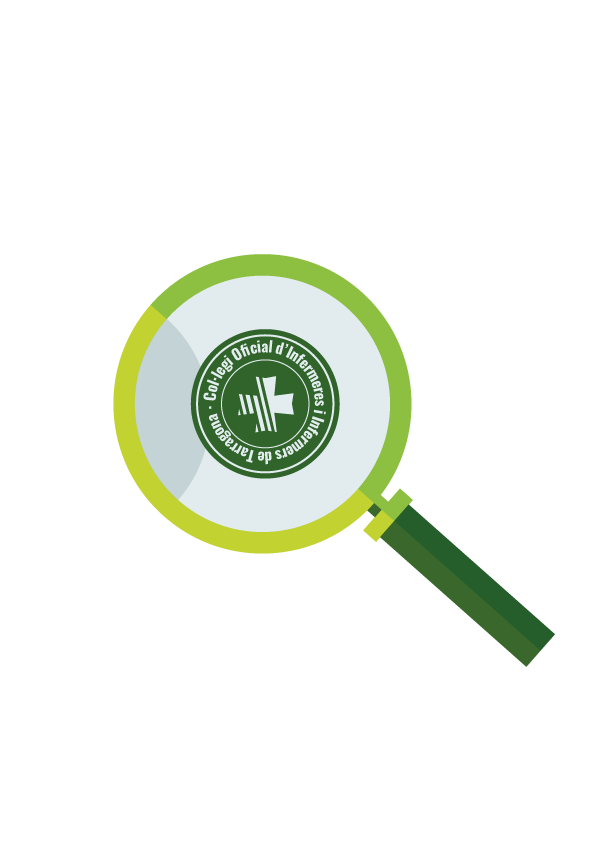 13
DESEMBRE
2023
VIII Jornada d’Innovació i Recerca
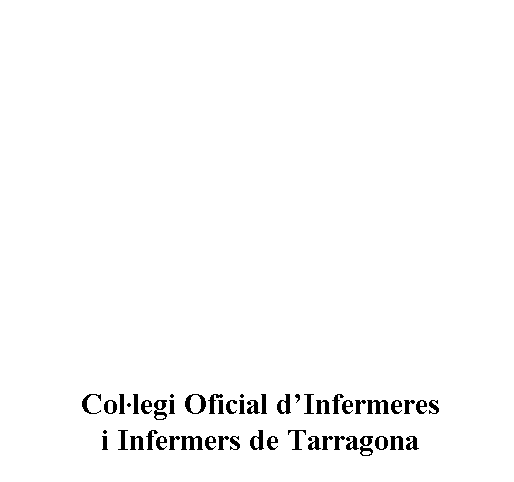 Col·legi
Oficial
d’Infermeres i Infermers
De Tarragona